E08-005: Ay0 in Quasi-Elastic 3He(e,e’n) Scattering
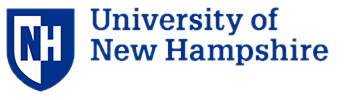 Elena Long
Hall A Collaboration Meeting
December 17th, 2013
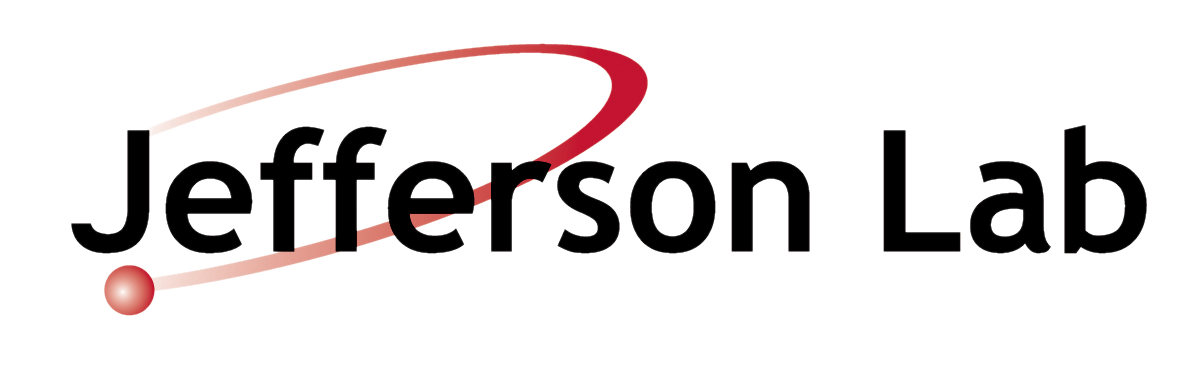 12/17/2013
Hall A Collaboration Meeting		Elena Long <ellie@jlab.org>
1
Today’s Discussion
Brief background of the physics
 Experimental method
 Summary of past analysis
 Summary of recent analysis
 Results
12/17/2013
Hall A Collaboration Meeting		Elena Long <ellie@jlab.org>
2
Simple 3He(e,e’n) - PWIA
Ideally, the only interaction that occurs is when the incoming electron hits the neutron
This model is called Plane Wave Impulse Approximation (PWIA)
PWIA predicts the single-spin target asymmetry, Ay0, to be exactly zero
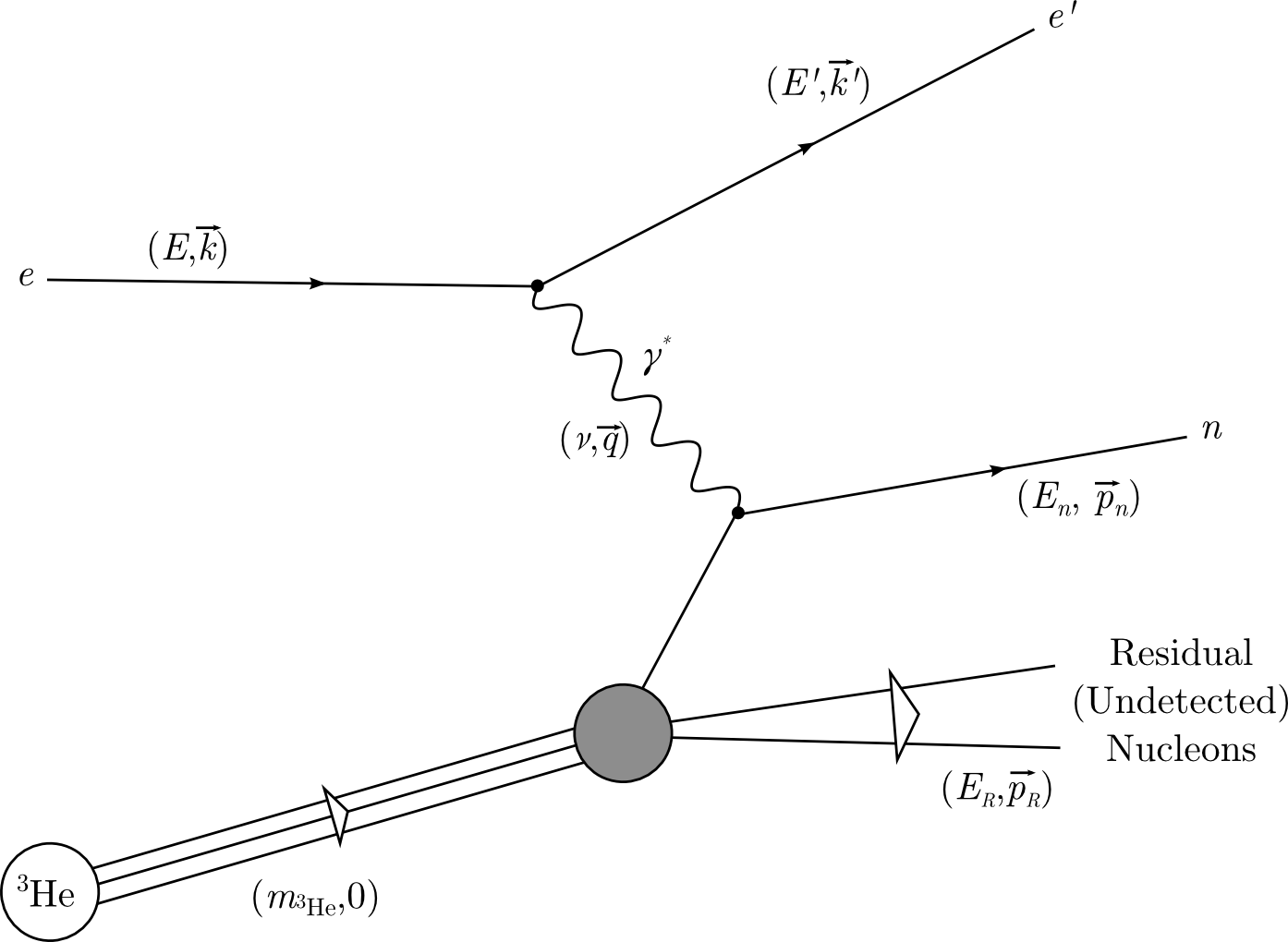 3He
12/17/2013
Hall A Collaboration Meeting		Elena Long <ellie@jlab.org>
3
3He(e,e’n) Complications
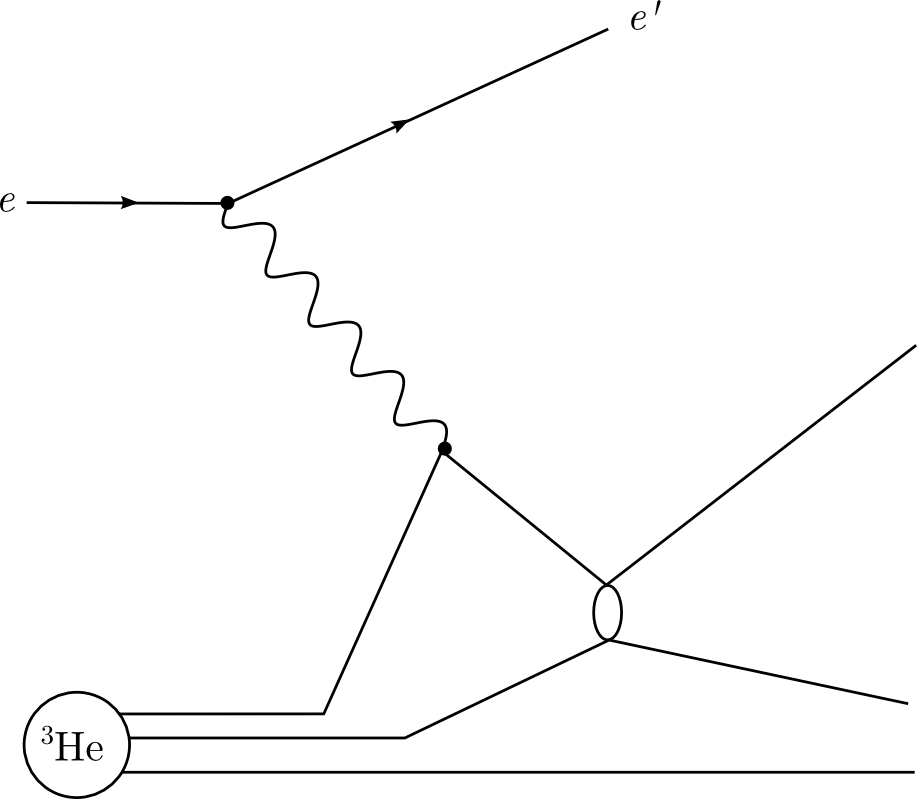 Since other nucleons exist in the 3He nucleus, they cause secondary effects that must be taken into account
These effects, particularly FSIs, cause Ay0 to be non-zero
Final State Interactions (FSI)

Meson Exchange Currents (MEC)
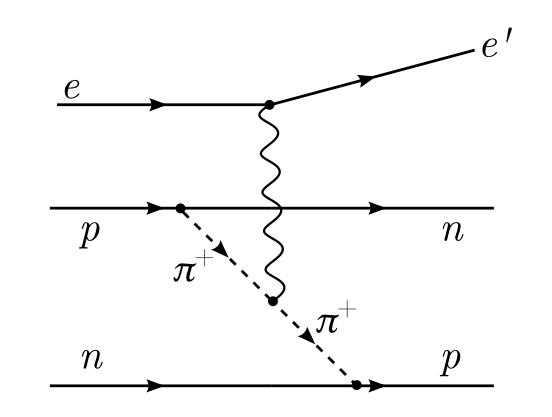 12/17/2013
Hall A Collaboration Meeting		Elena Long <ellie@jlab.org>
4
Current Measurements
Ay0 data will test state-of-the-art calculations at high Q2
Neutron physics extracted from 3He (such as EM form factors) must correctly predict this asymmetry
Any non-zero result indicates higher order effects
12/17/2013
Hall A Collaboration Meeting		Elena Long <ellie@jlab.org>
5
0.6
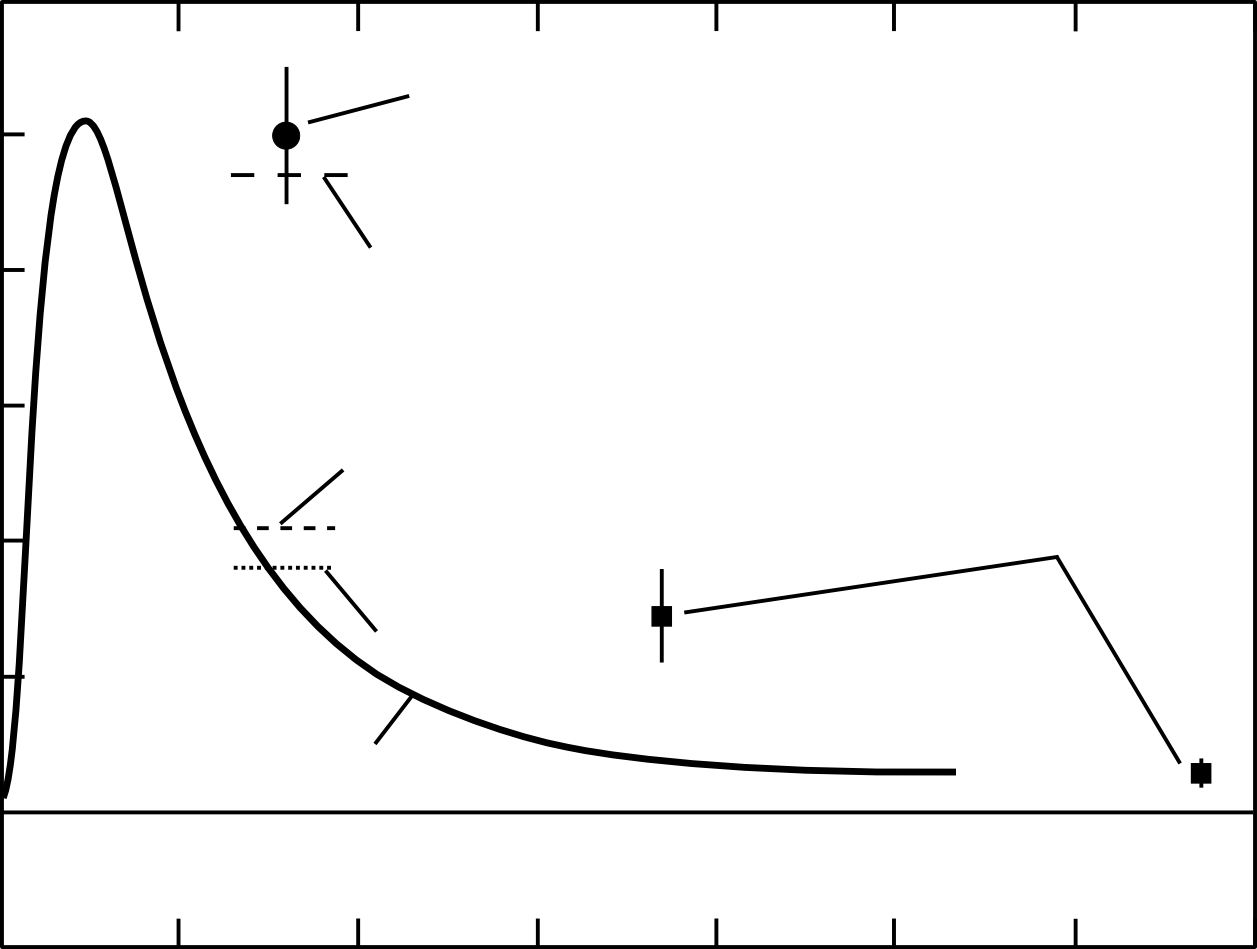 Ay0
NIKHEF [1]
Historical Data and Models
Faddeev Calculations 
at 0.16 (GeV/c)2 [1]
0.4
0.6
0.6
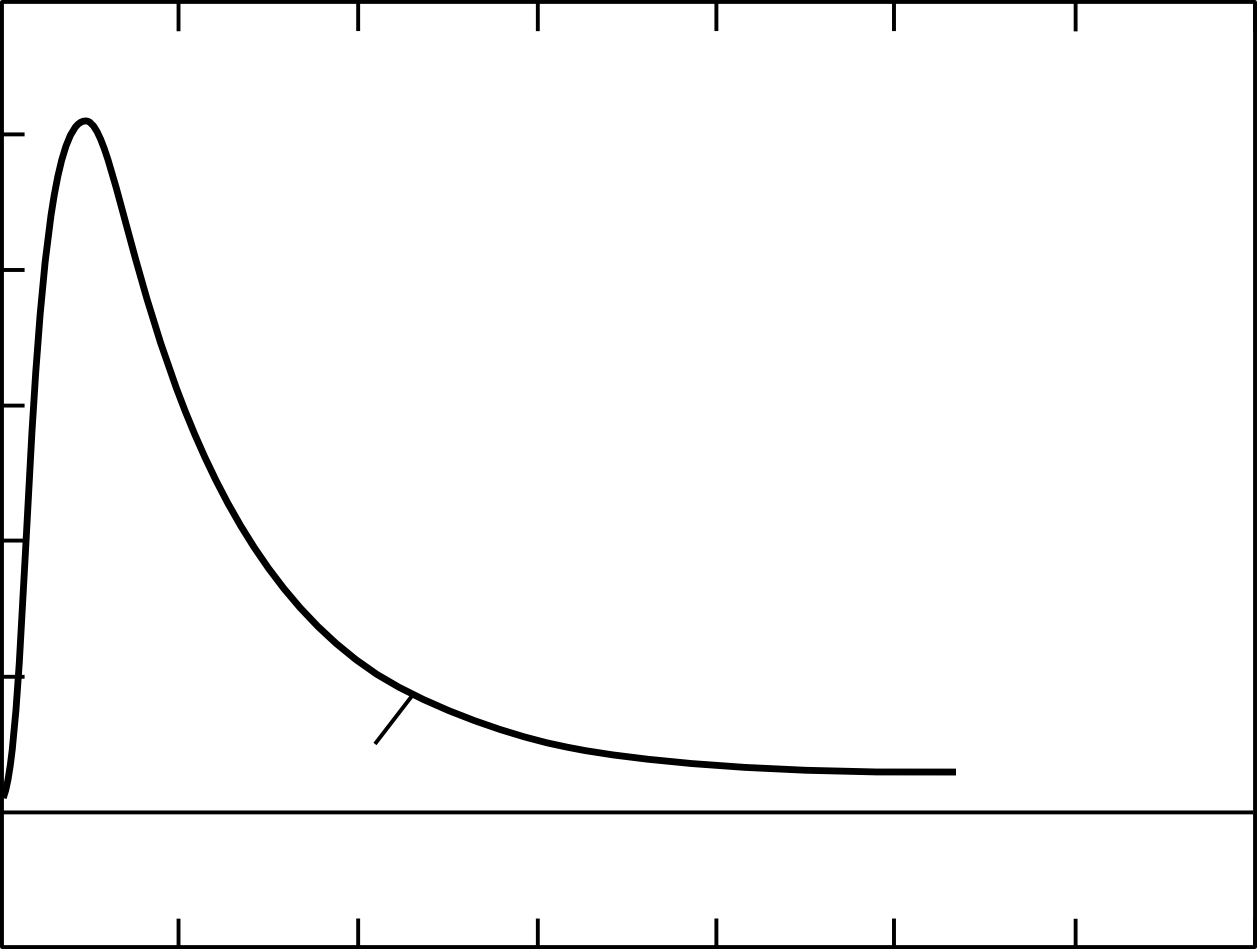 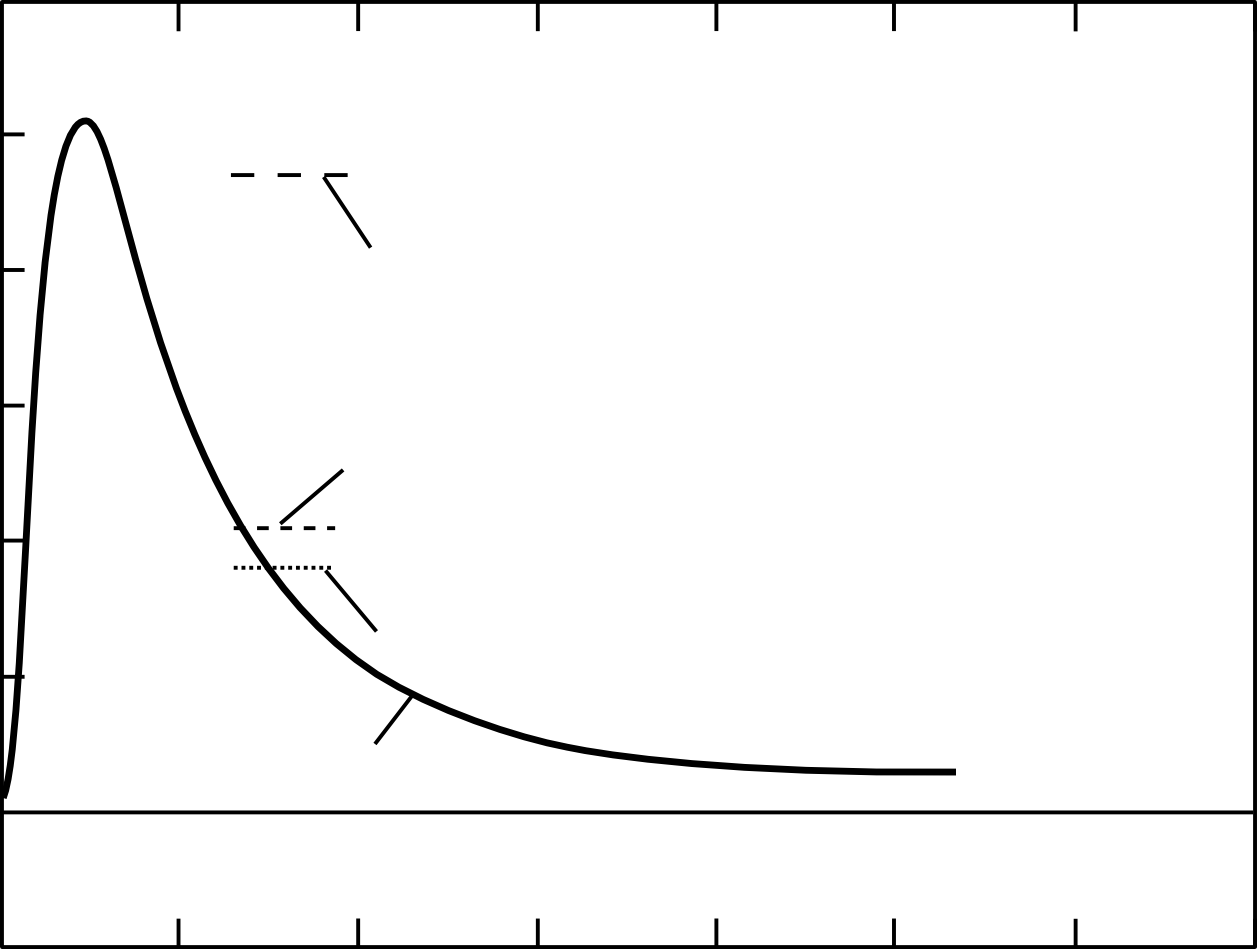 Mod. PWIA [1]
Ay0
Ay0
MAMI[2]
0.2
Mod. 
PWIA [1]
Faddeev Calculations 
at 0.16 (GeV/c)2 [1]
0.4
0.4
[1] H.R. Poolman, Ph.D. Thesis, Vrije Universiteit, 1999.
[2] J. Bermuth et al., Phys. Lett. B564, 199 (2003).
[3] J.M. Laget, Phys. Lett. B273, 367 (1991).
[4] J. Golak et al., Phys. Rev. C65, 044002 (2002).
Faddeev calculations by the Bochum group[4] correctly predicted FSI, where other groups expected a much lower value
Mod. PWIA [3]
0.0
Mod. PWIA [1]
0.2
0.2
0.6
Mod. 
PWIA [1]
0.4
0.2
0.0
Q2 (GeV/c)2
Mod. PWIA [3]
Mod. PWIA [3]
0.0
0.0
PWIA
0.6
0.6
0.4
0.4
0.2
0.2
0.0
0.0
Q2 (GeV/c)2
Q2 (GeV/c)2
12/17/2013
Hall A Collaboration Meeting	Elena Long <ellie@jlab.org>
6
Hall A
The Measurements
Left HRS
Pion Rejectors
(Pb Glass)
HAND
Scintillators
VDCs
Polarized 3He
Target
Q
Møller 
Polarimeter
Compton
Polarimeter
D
Q
Raster
Q
Gas Cerenkov
Beam
Dump
eP
BCM
BPM
ARC
D
Wire
Chambers
Trigger Plane
(Scintillators)
Preshower
Shower
BigBite
Right HRS
12/17/2013
Hall A Collaboration Meeting	Elena Long <ellie@jlab.org>
7
The Measurements
q
p
p
n
n
e
e
h
γ*
3He(e,e’n) Channel
θq
-θe’
Incident Polarized
Electron
Scattered
Electron
12/17/2013
Hall A Collaboration Meeting	Elena Long <ellie@jlab.org>
8
The Measurements
HAND
Polarized 3He
Target
Experimental Set-up
Run period was April-June 2009
Standard Beamline
Right HRS
12/17/2013
Hall A Collaboration Meeting	Elena Long <ellie@jlab.org>
9
The Measurements
Polarized 3He
Target
Polarized 3He Target
12/17/2013
Hall A Collaboration Meeting	Elena Long <ellie@jlab.org>
10
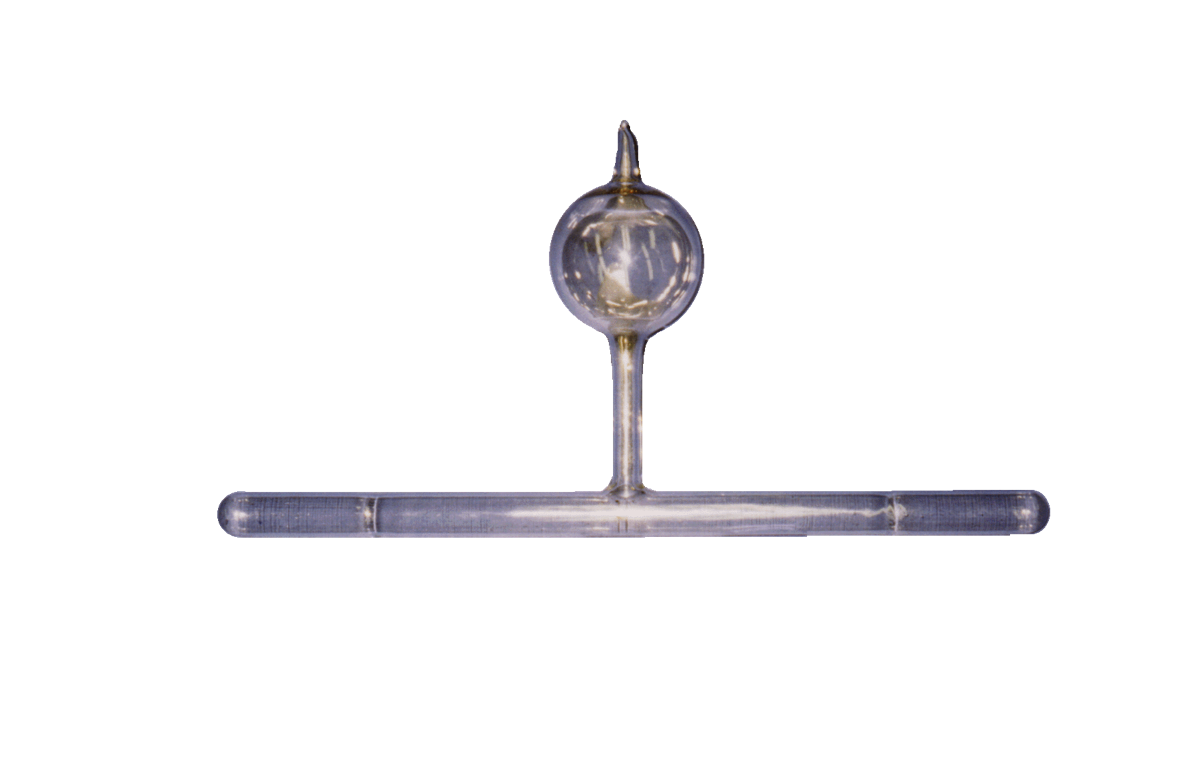 Pumping
Chamber
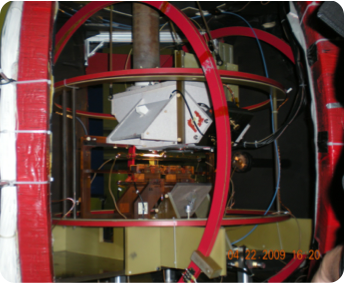 The Measurements
Target Chamber
(Nuclear Physics Happens Here)
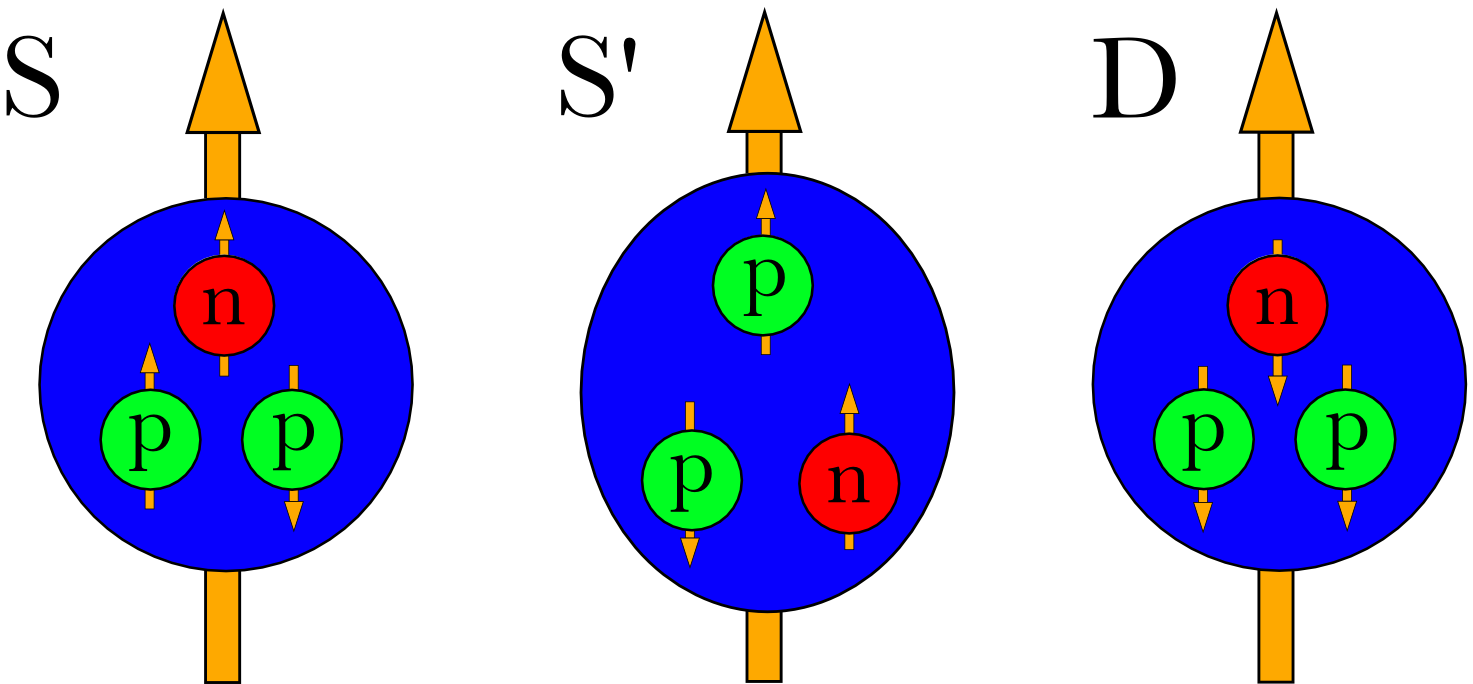 12/17/2013
Hall A Collaboration Meeting	Elena Long <ellie@jlab.org>
11
The Measurements
Right HRS
Right HRS
12/17/2013
Hall A Collaboration Meeting	Elena Long <ellie@jlab.org>
12
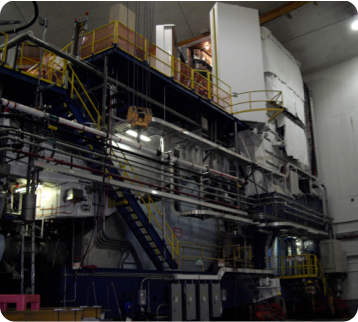 The Measurements
Right HRS
Detected scattered electrons from 3He(e,e’n) and 3He(e,e’)
Provided trigger for HAND
Detector package included VDCs, trigger scintillators, gas Cherenkov, and lead-glass calorimeters
Right HRS
12/17/2013
Hall A Collaboration Meeting	Elena Long <ellie@jlab.org>
13
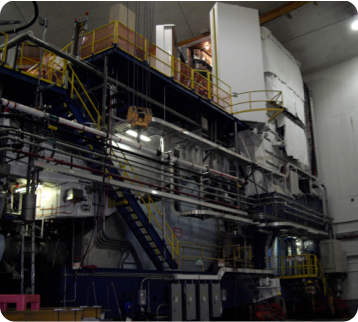 The Measurements
Right HRS
Detected scattered electrons from 3He(e,e’n) and 3He(e,e’)
Provided trigger for HAND
Detector package included VDCs, trigger scintillators, gas Cherenkov, and lead-glass calorimeters
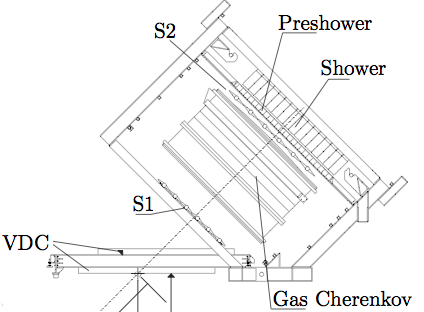 Right HRS
12/17/2013
Hall A Collaboration Meeting	Elena Long <ellie@jlab.org>
14
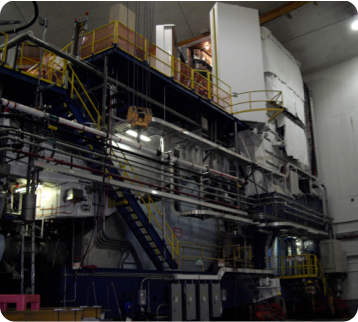 The Measurements
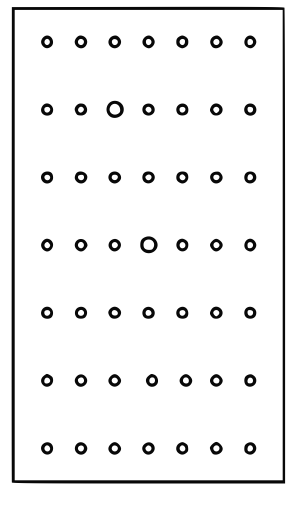 20
0.10
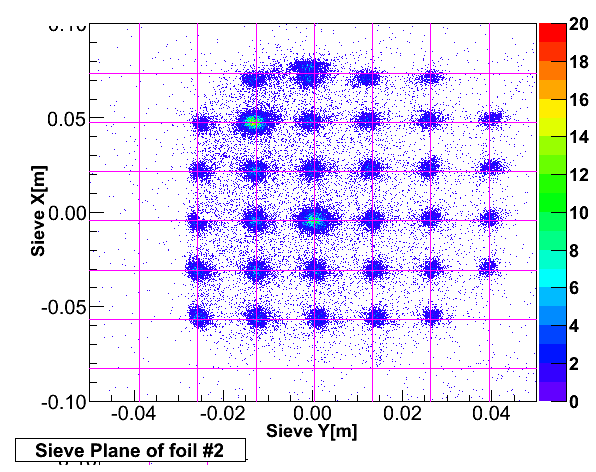 Right HRS
Details in G. Jin, Ph.D. Thesis, University of Virginia, 2011
18
xsieve (m)
16
0.05
14
12
0.00
10
8
6
-0.05
4
2
12/17/2013
Hall A Collaboration Meeting	Elena Long <ellie@jlab.org>
15
0
-0.10
0.04
0.00
-0.04
ysieve (m)
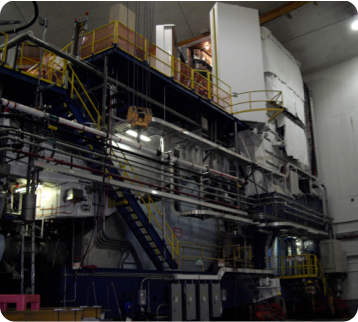 Preshower/Shower
The Measurements
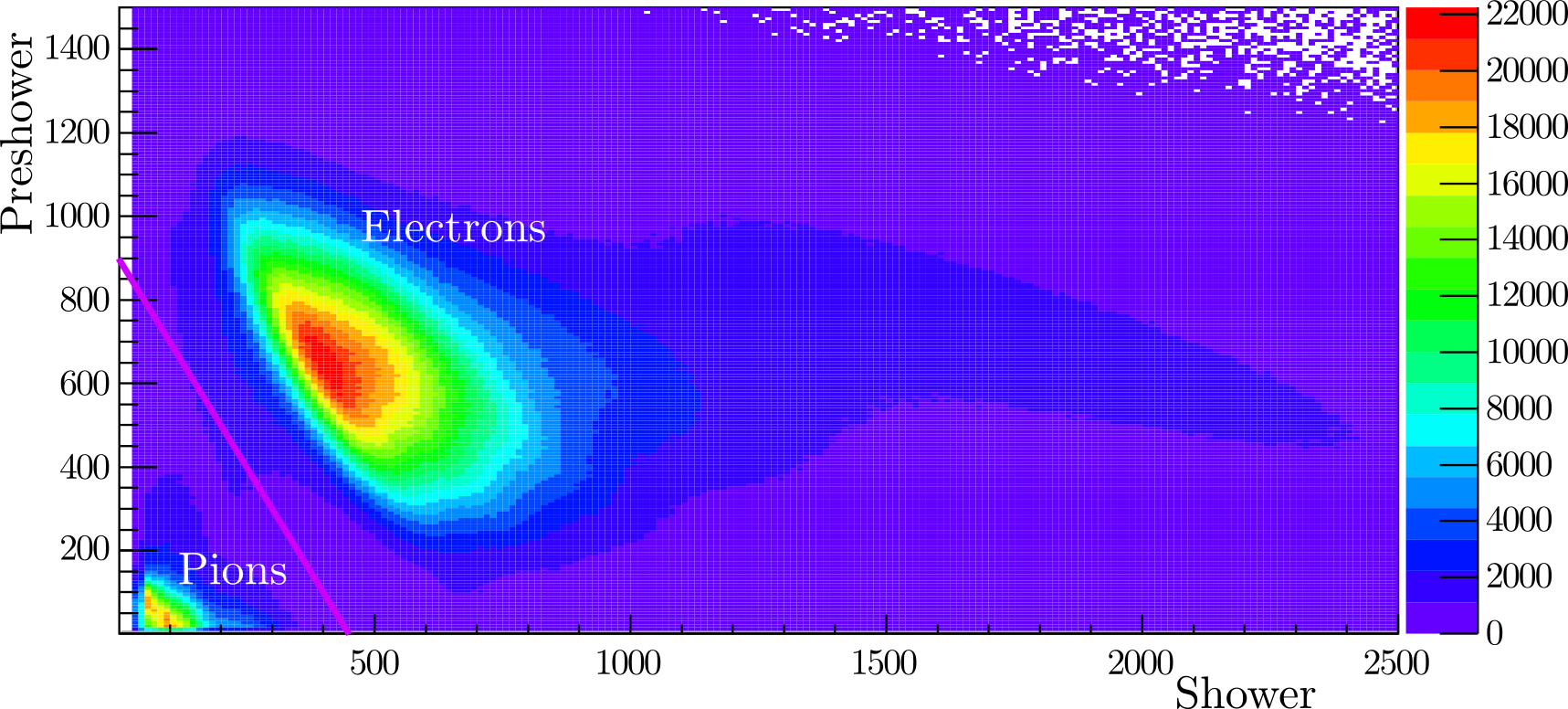 Right HRS
Electron ID
Details in E. Long, Ph.D. Thesis, Kent State University, 2012 (arXiv:1209.2739)
12/17/2013
Hall A Collaboration Meeting	Elena Long <ellie@jlab.org>
16
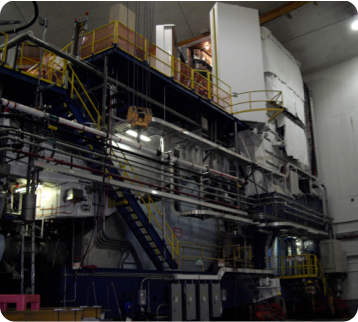 Bjorken x
The Measurements
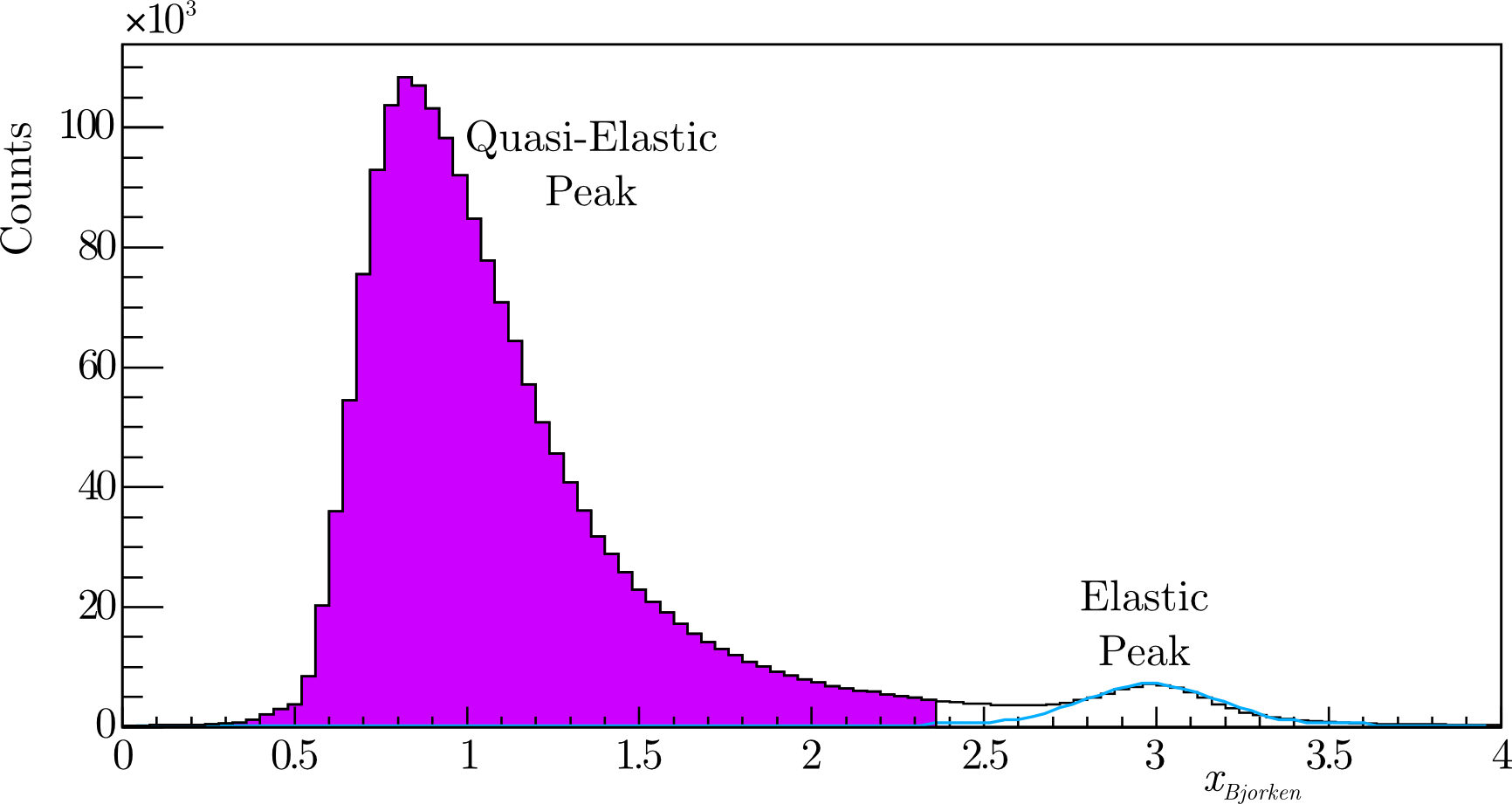 Right HRS
Electron ID
Details in E. Long, Ph.D. Thesis, Kent State University, 2012 (arXiv:1209.2739)
12/17/2013
Hall A Collaboration Meeting	Elena Long <ellie@jlab.org>
17
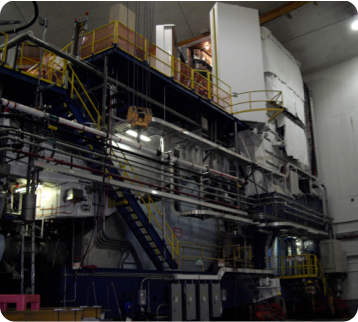 3He(e,e’) SSA – Before Charge/LT Corrections
The Measurements
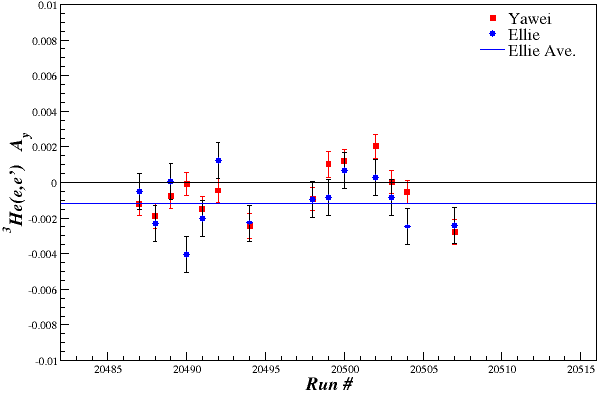 Preliminary
Right HRS
3He(e,e’) Single-Spin Asymmetry
Comparison with Y. Zhang
χ2/dof=2.13
12/17/2013
Hall A Collaboration Meeting	Elena Long <ellie@jlab.org>
18
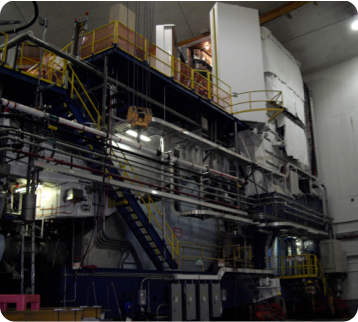 3He(e,e’) SSA – After Charge/LT Corrections
The Measurements
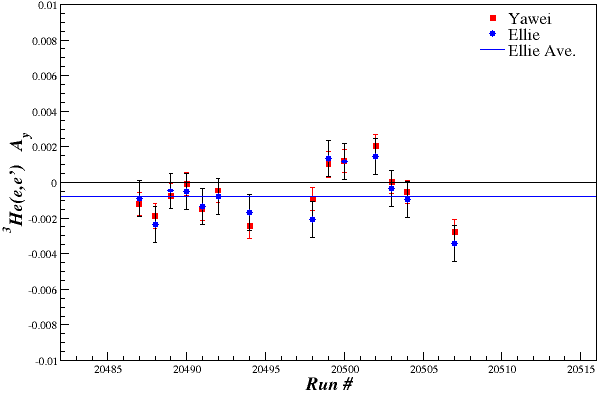 Preliminary
Right HRS
3He(e,e’) Single-Spin Asymmetry
Comparison with Y. Zhang
χ2/dof=1.95
12/17/2013
Hall A Collaboration Meeting	Elena Long <ellie@jlab.org>
19
Q2=0.1 (GeV/c)2
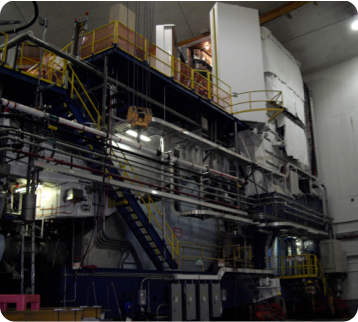 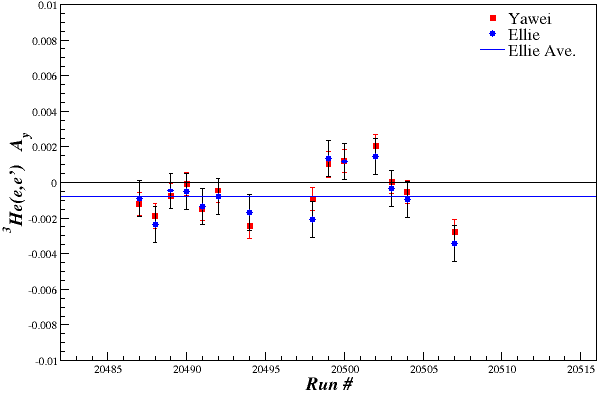 The Measurements
Preliminary
χ2/dof=1.95
Right HRS
3He(e,e’) Single-Spin Asymmetry
Comparison with Y. Zhang
Q2=0.5 (GeV/c)2
Q2=1.0 (GeV/c)2
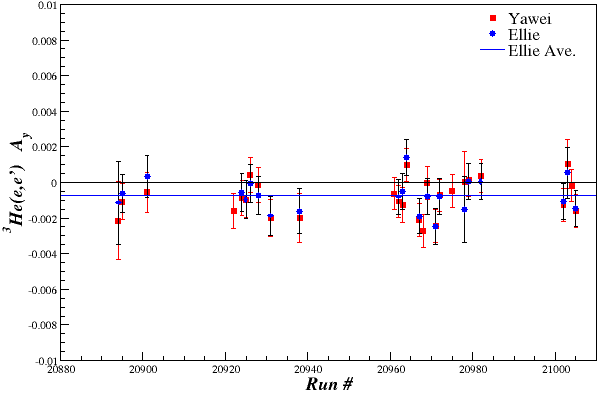 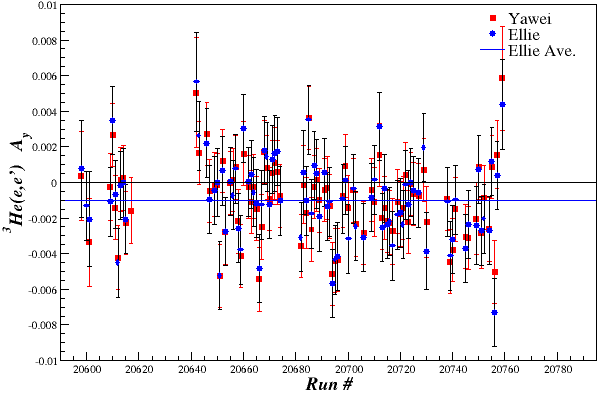 Preliminary
Preliminary
χ2/dof=1.29
χ2/dof=0.70
12/17/2013
Hall A Collaboration Meeting	Elena Long <ellie@jlab.org>
20
The Measurements
HAND
Hall A Neutron Detector (HAND)
12/17/2013
Hall A Collaboration Meeting	Elena Long <ellie@jlab.org>
21
The Measurements
HAND
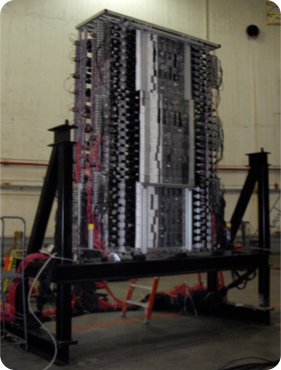 Hall A Neutron Detector (HAND)
12/17/2013
Hall A Collaboration Meeting	Elena Long <ellie@jlab.org>
22
2 x 11 x 70 cm3
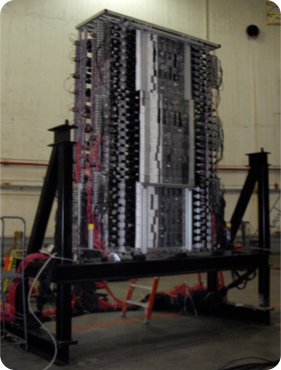 10 x 10 x 100 cm3
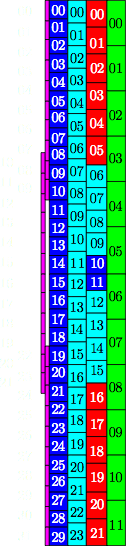 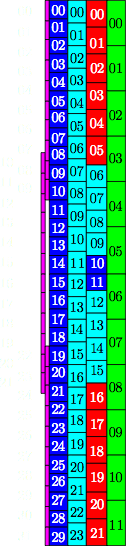 1
10 x 12.5 x 100 cm3
The Measurements
2
.
.
.
10 x 15 x 100 cm3
…
100 cm
10 x 25 x 100 cm3
Stacking of
scintillator bars
in a plane
Hall A Neutron Detector (HAND)
Plastic scintillator array
Detected neutrons from 3He(e,e’n) in coincidence with the RHRS
Details in E. Long, Ph.D. Thesis, Kent State University, 2012 (arXiv:1209.2739)
n = 30 (plane 1)
24 (plane 2)
22 (plane 3)
Light
Guide
PMT
12 (plane 4)
Scintillator
…
n
Side View
Front View
12/17/2013
Hall A Collaboration Meeting	Elena Long <ellie@jlab.org>
23
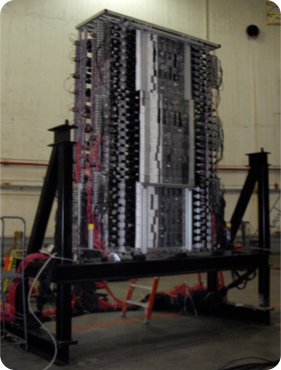 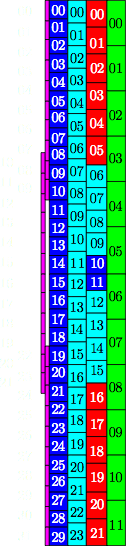 The Measurements
Hall A Neutron Detector (HAND)
Plastic scintillator array
Detected neutrons from 3He(e,e’n) in coincidence with the RHRS
Details in E. Long, Ph.D. Thesis, Kent State University, 2012 (arXiv:1209.2739)
12/17/2013
Hall A Collaboration Meeting	Elena Long <ellie@jlab.org>
24
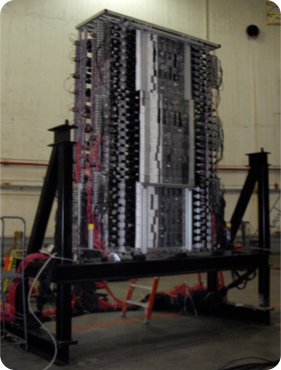 The Measurements
Hall A Neutron Detector (HAND)
Neutrons detected using veto method
Details in E. Long, Ph.D. Thesis, Kent State University, 2012 (arXiv:1209.2739)
p
12/17/2013
Hall A Collaboration Meeting	Elena Long <ellie@jlab.org>
25
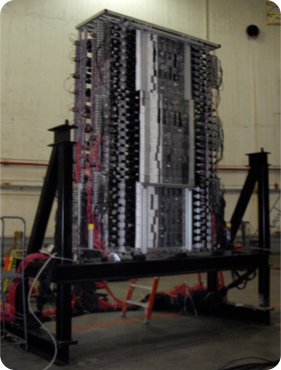 The Measurements
Hall A Neutron Detector (HAND)
Neutrons detected using veto method
Details in E. Long, Ph.D. Thesis, Kent State University, 2012 (arXiv:1209.2739)
n
12/17/2013
Hall A Collaboration Meeting	Elena Long <ellie@jlab.org>
26
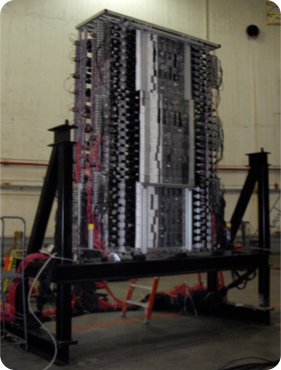 The Measurements
p
p
p
p
p
p
p
p
p
p
p
p
p
p
p
p
p
p
Hall A Neutron Detector (HAND)
Neutrons detected using veto method
Details in E. Long, Ph.D. Thesis, Kent State University, 2012 (arXiv:1209.2739)
p
n
p
p
p
p
p
p
p
p
p
p
p
p
p
p
p
p
p
p
p
12/17/2013
Hall A Collaboration Meeting	Elena Long <ellie@jlab.org>
27
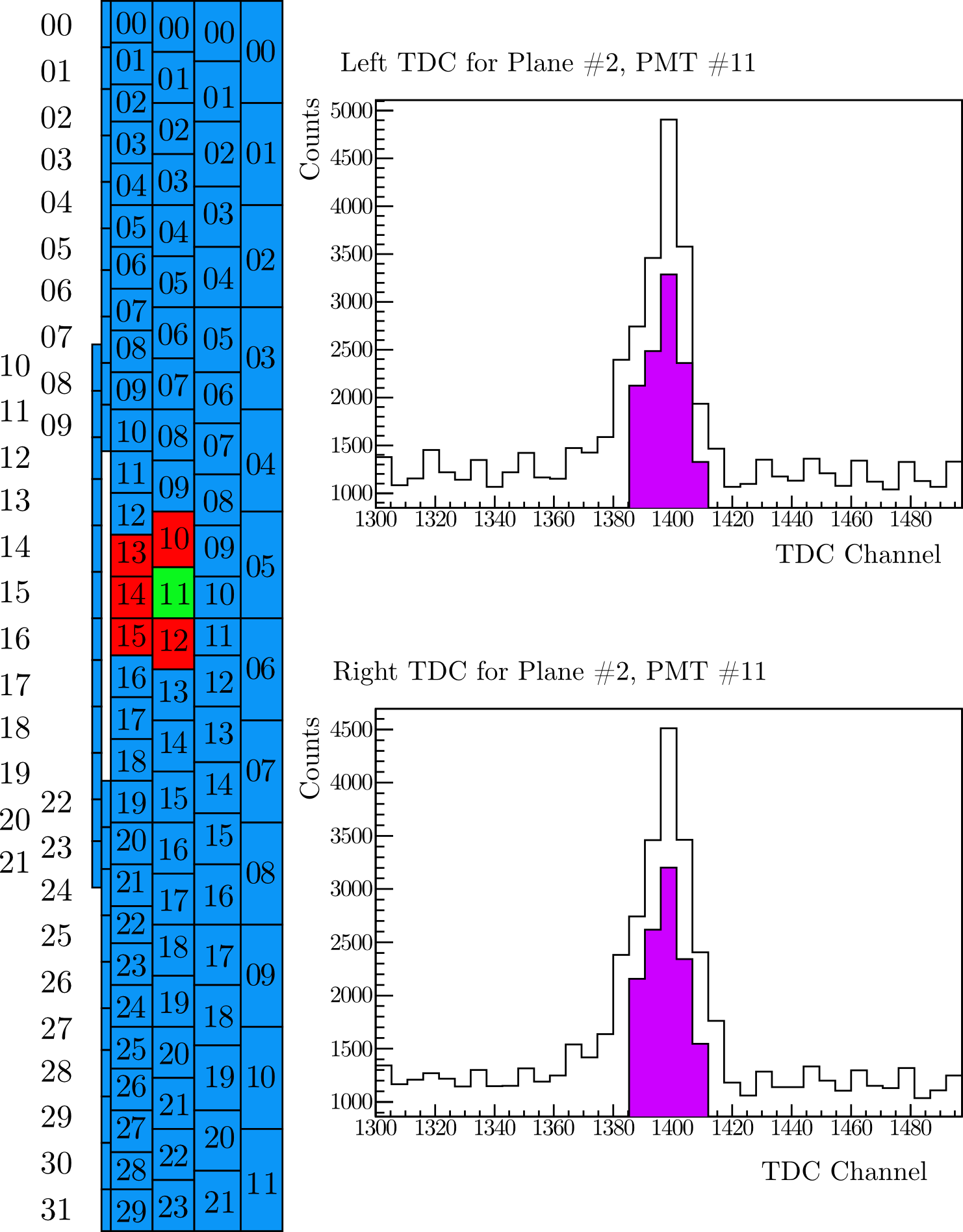 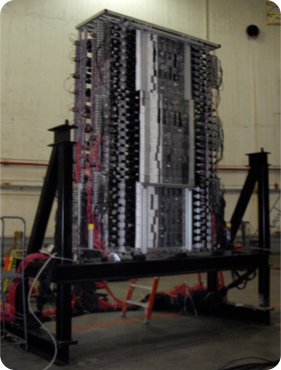 The Measurements
Hall A Neutron Detector (HAND)
Neutrons detected using veto method
Details in E. Long, Ph.D. Thesis, Kent State University, 2012 (arXiv:1209.2739)
12/17/2013
Hall A Collaboration Meeting	Elena Long <ellie@jlab.org>
28
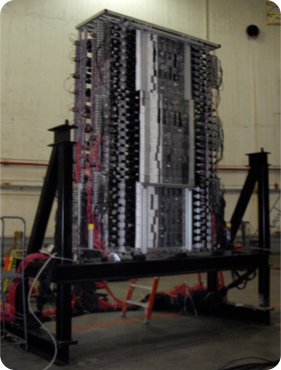 Q2 = 0.1 ToF Background
The Measurements
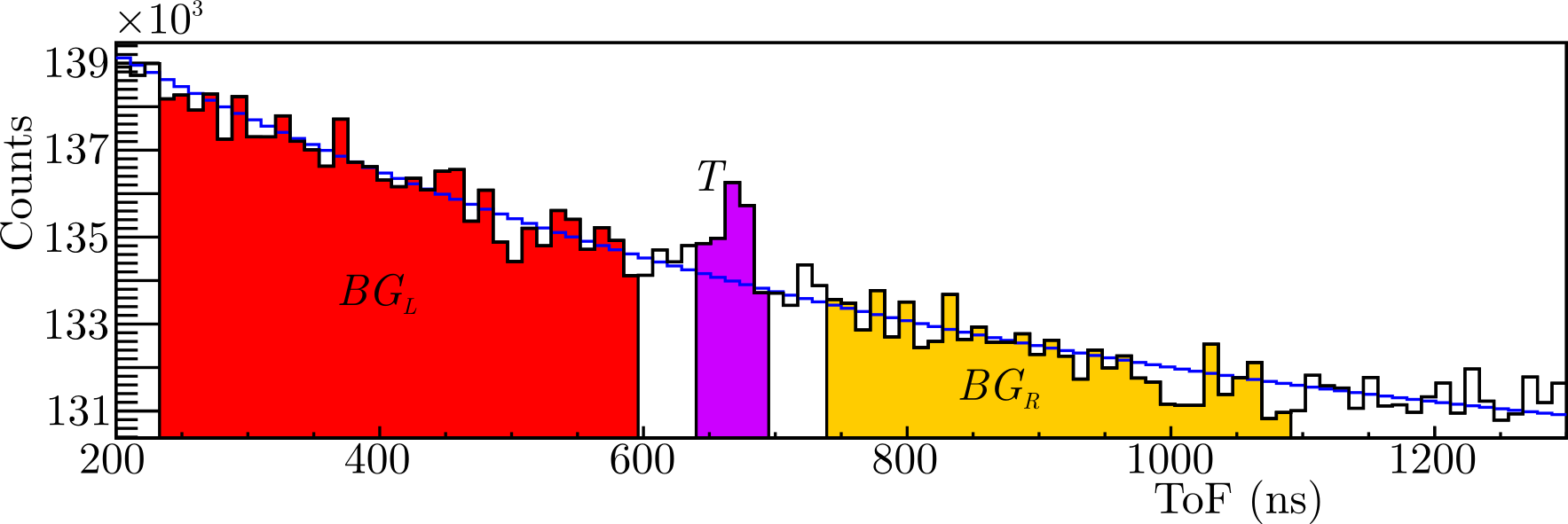 Neutrons
Hall A Neutron Detector (HAND)
Time-of-Flight background subtracted from the neutron peak
Details in E. Long, Ph.D. Thesis, Kent State University, 2012 (arXiv:1209.2739)
Q2 = 0.5 & 1.0 ToF Background
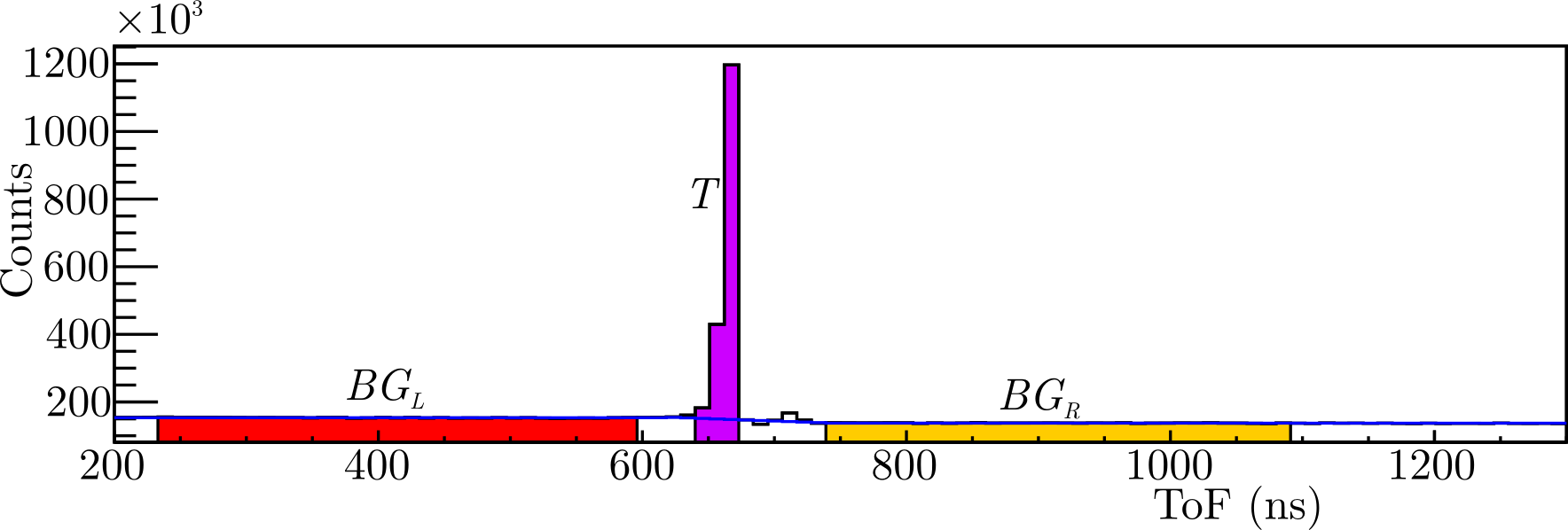 Neutrons
12/17/2013
Hall A Collaboration Meeting	Elena Long <ellie@jlab.org>
29
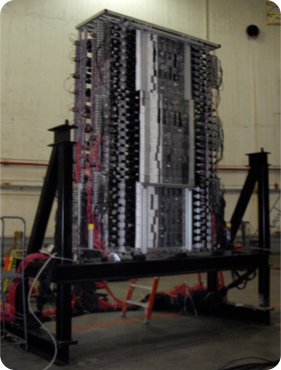 The Measurements
Hall A Neutron Detector (HAND)
Proton contamination
Details in E. Long, Ph.D. Thesis, Kent State University, 2012 (arXiv:1209.2739)
12/17/2013
Hall A Collaboration Meeting	Elena Long <ellie@jlab.org>
30
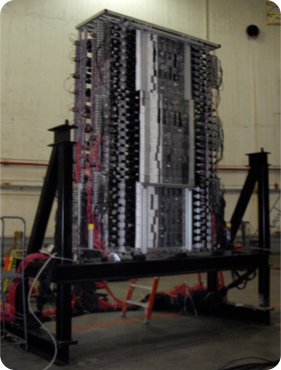 The Measurements
Hall A Neutron Detector (HAND)
Proton contamination
Details in E. Long, Ph.D. Thesis, Kent State University, 2012 (arXiv:1209.2739)
12/17/2013
Hall A Collaboration Meeting	Elena Long <ellie@jlab.org>
31
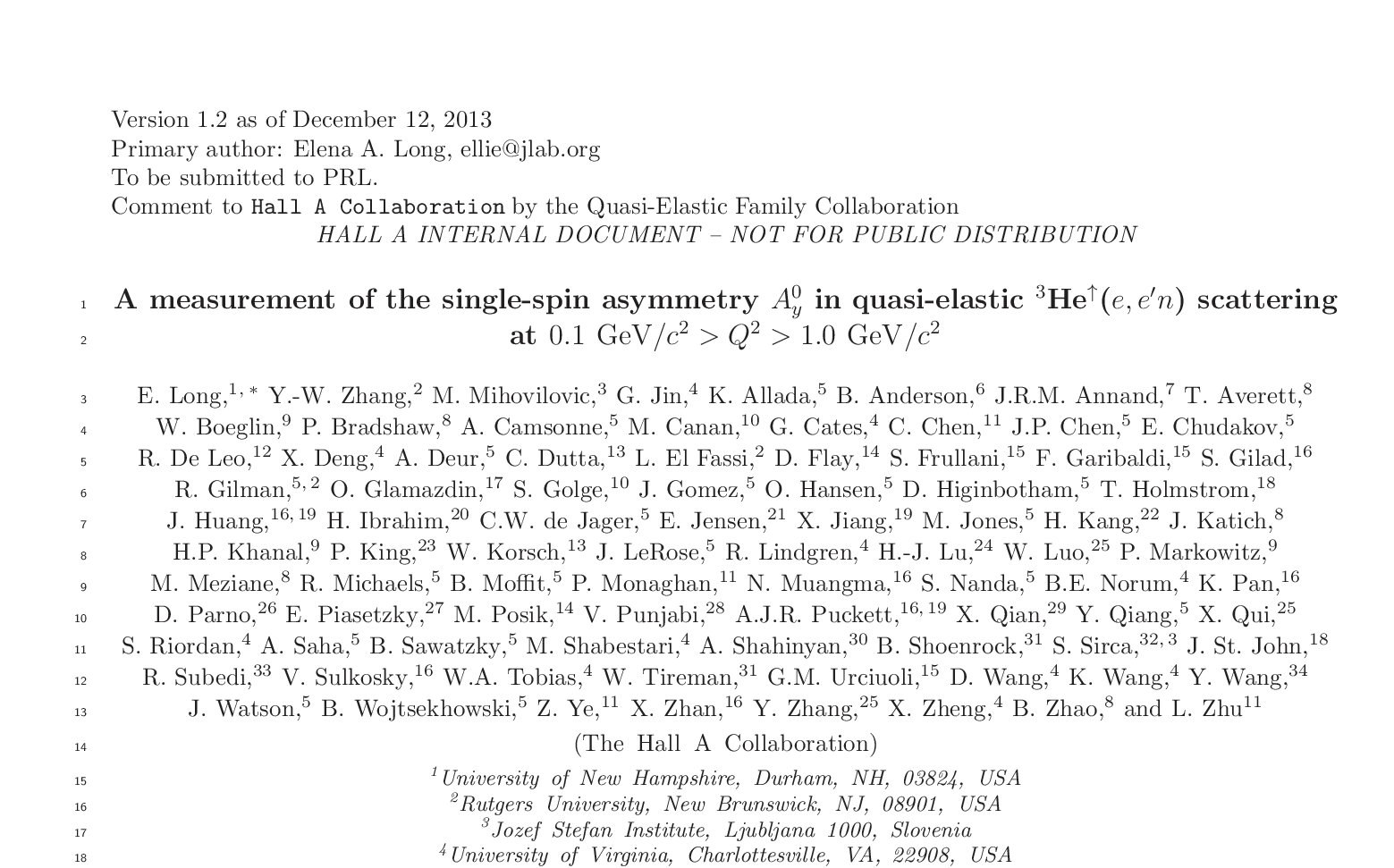 Results
12/17/2013
Hall A Collaboration Meeting		Elena Long <ellie@jlab.org>
32
Q2=0.1 (GeV/c)2
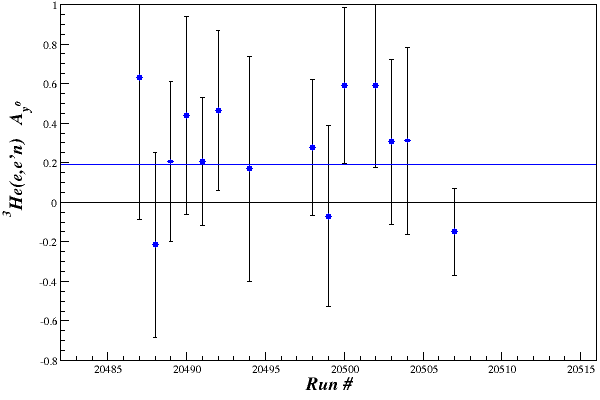 Results
Preliminary
χ2/dof=0.517
Run-by-run Ay0
Q2=0.5 (GeV/c)2
Q2=1.0 (GeV/c)2
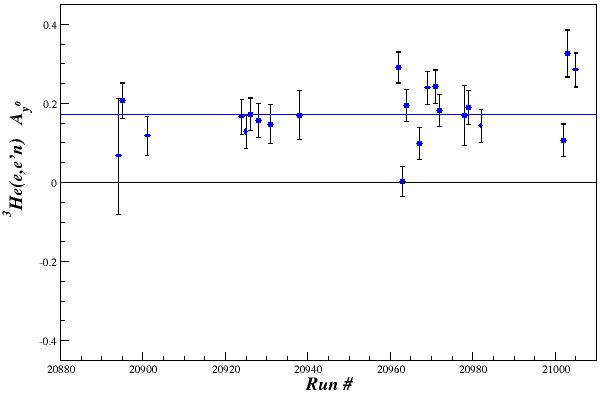 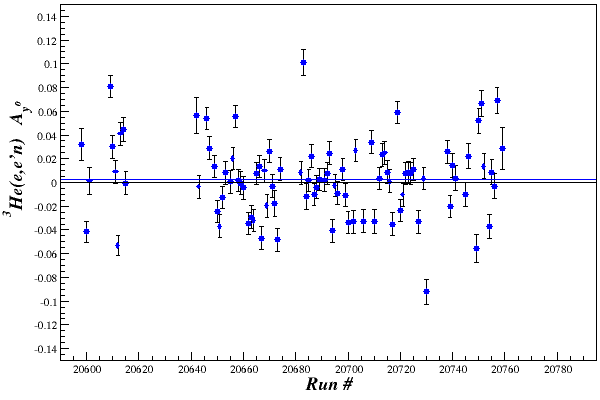 Preliminary
Preliminary
χ2/dof=10.30
χ2/dof=2.89
12/17/2013
Hall A Collaboration Meeting	Elena Long <ellie@jlab.org>
33
Q2=0.1 (GeV/c)2
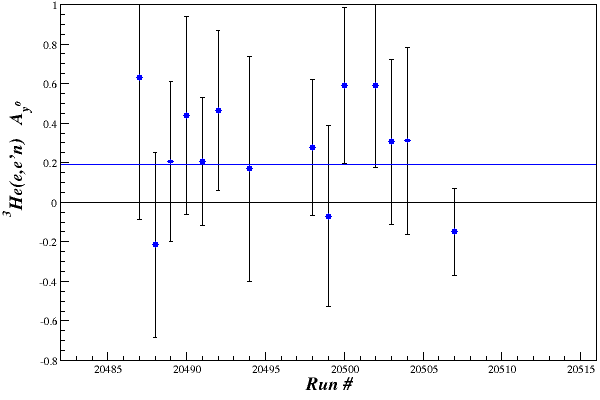 Results
Preliminary
χ2/dof=0.517
Run-by-run Ay0
Q2=0.5 (GeV/c)2
Q2=1.0 (GeV/c)2
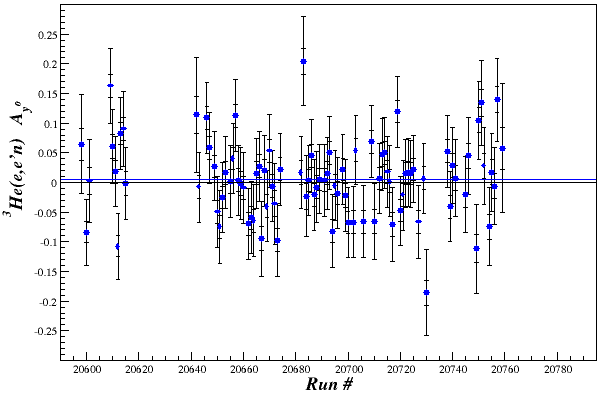 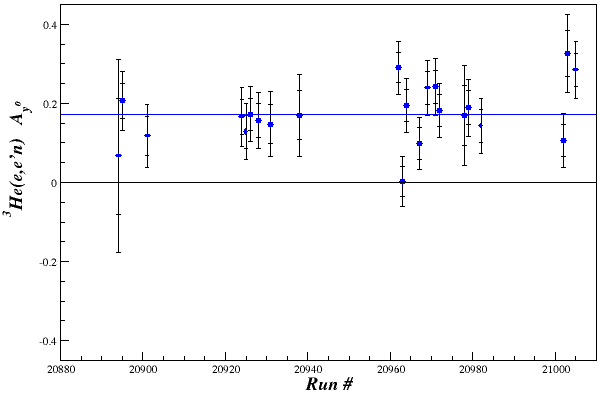 Preliminary
Preliminary
χ2/dof=1.0
χ2/dof=1.0
12/17/2013
Hall A Collaboration Meeting	Elena Long <ellie@jlab.org>
34
Results
Systematic Uncertainties
12/17/2013
Hall A Collaboration Meeting	Elena Long <ellie@jlab.org>
35
Results
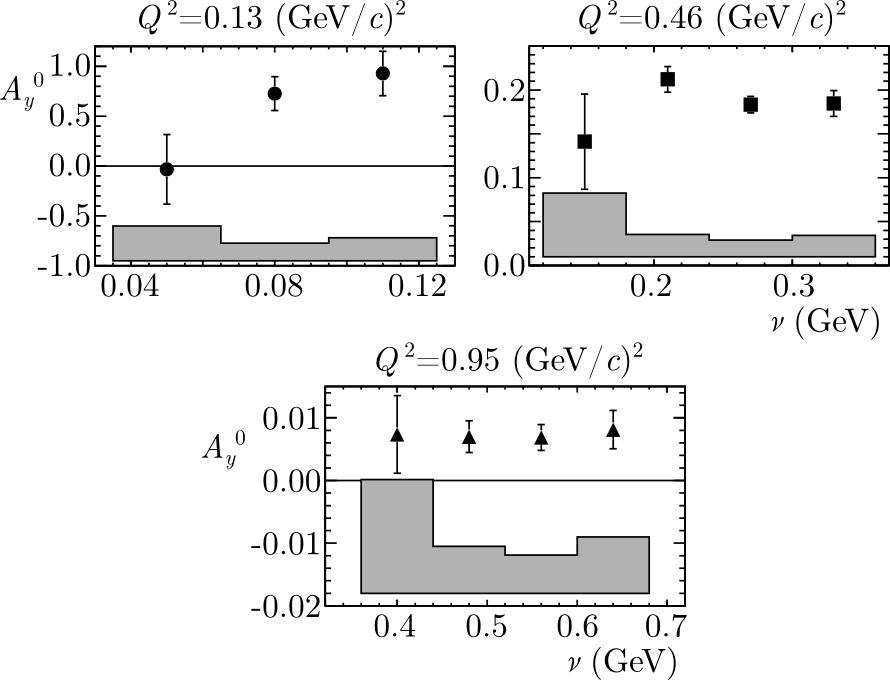 Preliminary
Preliminary
Ay0 vs. ν
Preliminary
12/17/2013
Hall A Collaboration Meeting	Elena Long <ellie@jlab.org>
36
Results
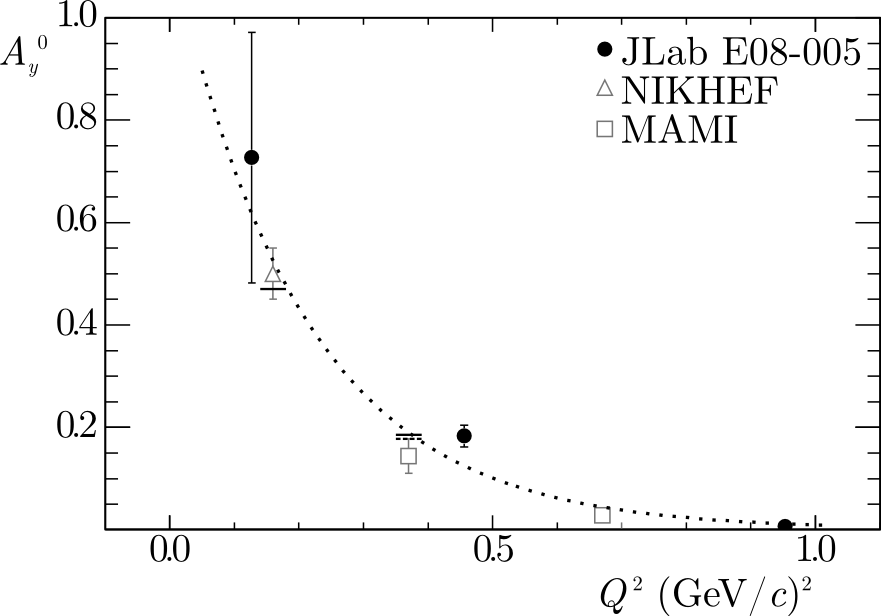 Preliminary
Ay0 vs. Q2
Linear
12/17/2013
Hall A Collaboration Meeting	Elena Long <ellie@jlab.org>
37
Results
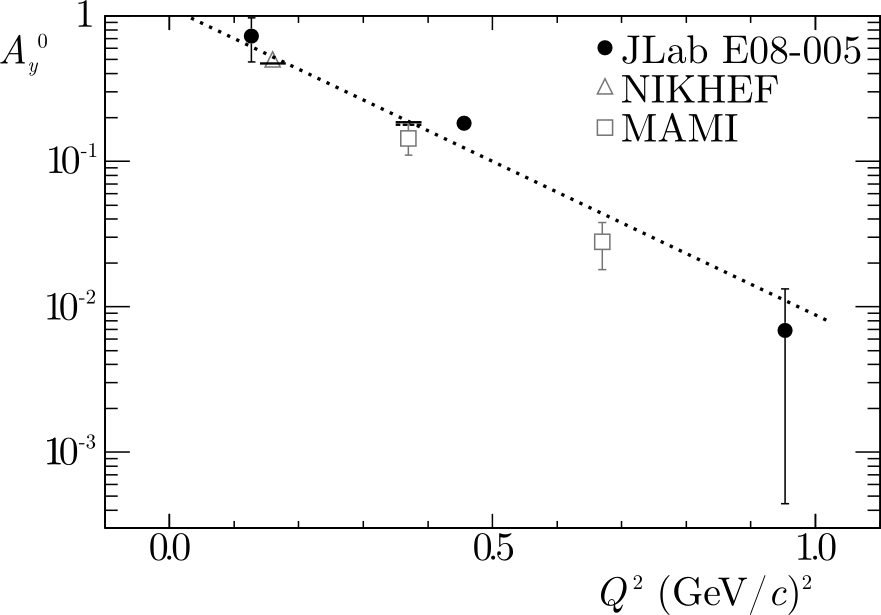 Preliminary
Ay0 vs. Q2
Logarithmic
12/17/2013
Hall A Collaboration Meeting	Elena Long <ellie@jlab.org>
38
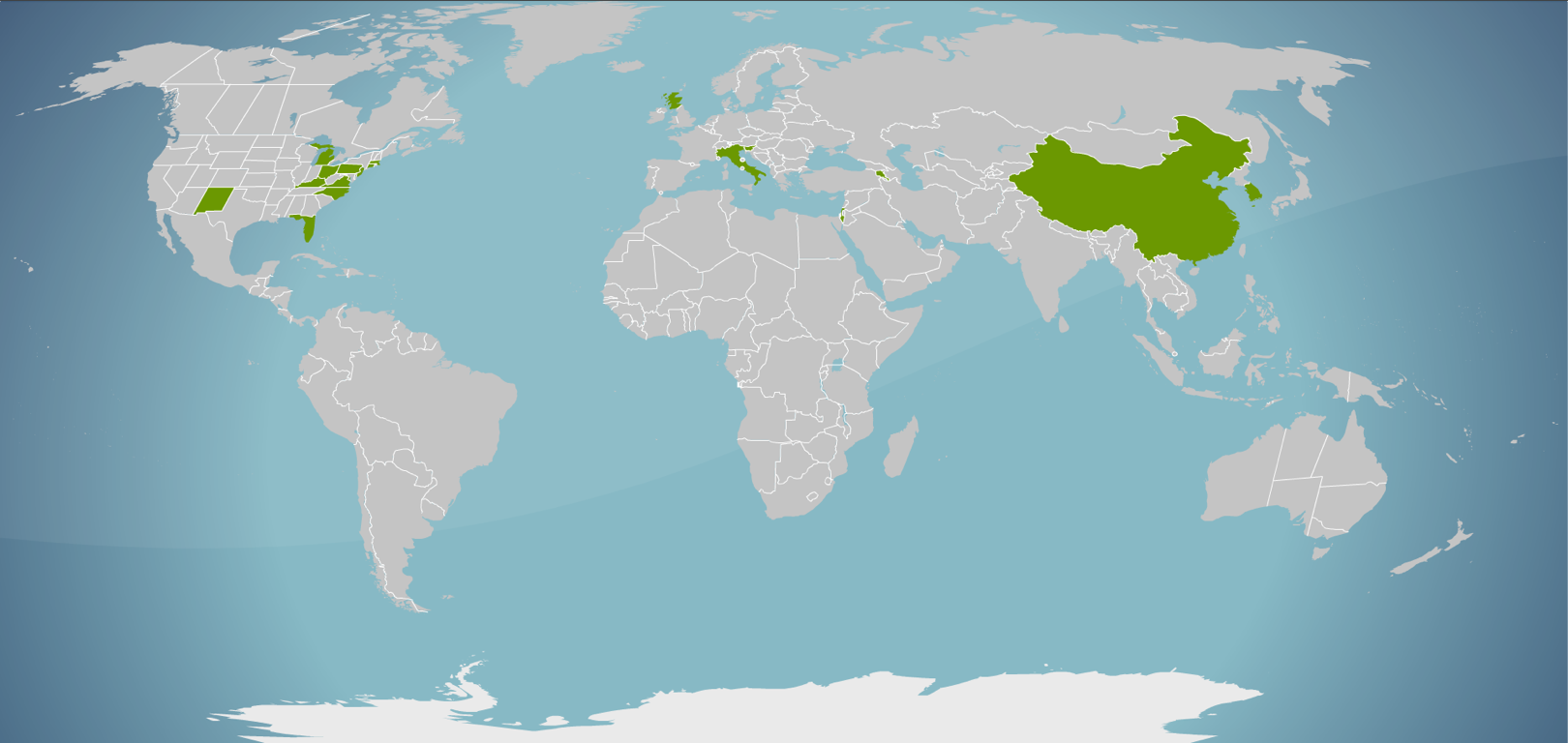 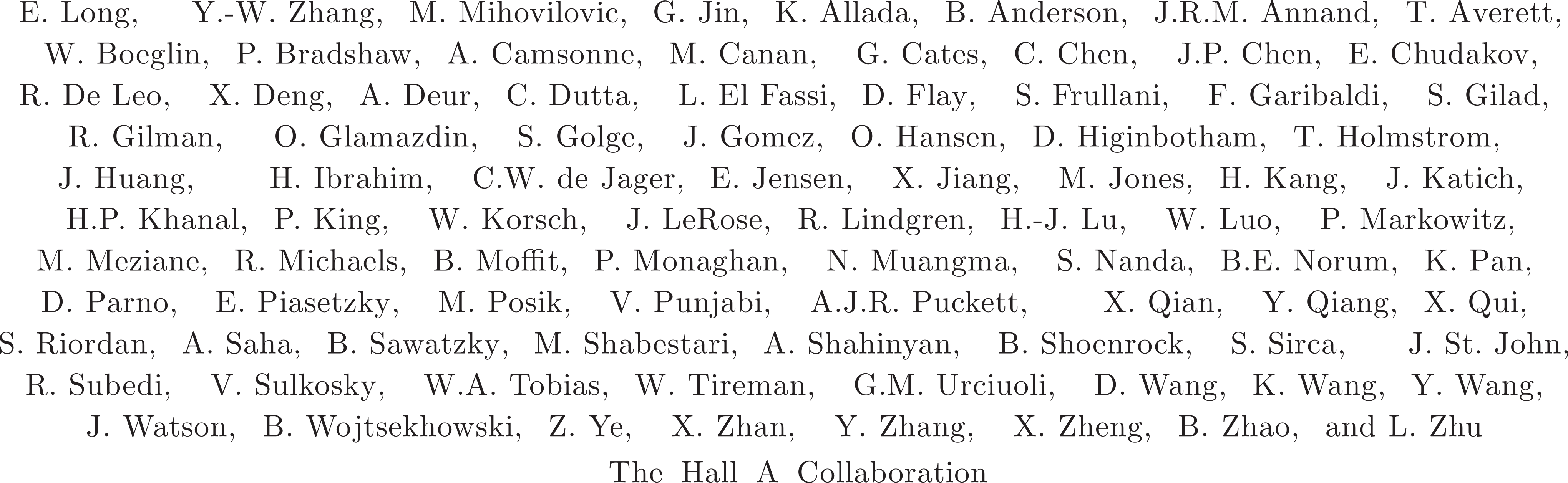 Graduate Students
Thank you!
Spokespersons
Run Coordinators
Advisors
12/17/2013
Hall A Collaboration Meeting		Elena Long <ellie@jlab.org>
39
End
12/17/2013
Hall A Collaboration Meeting		Elena Long <ellie@jlab.org>
40
Backup Slides
12/17/2013
Hall A Collaboration Meeting		Elena Long <ellie@jlab.org>
41
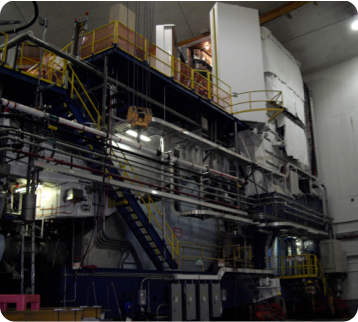 Reaction Point in z
The Measurements
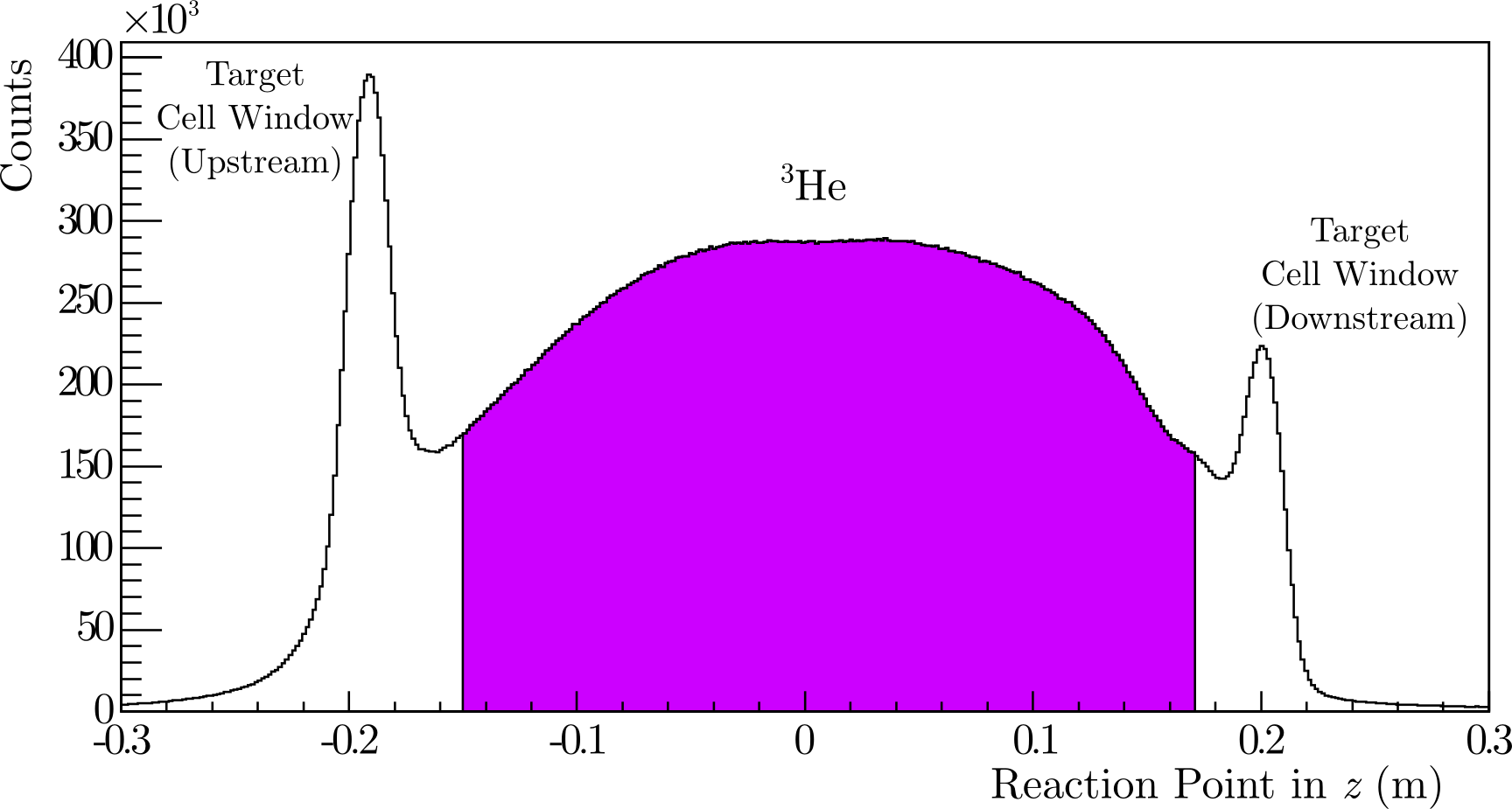 Right HRS
Electron ID
1]G. Jin, Ph.D. Thesis, University of Virginia, 2011.
12/17/2013
Hall A Collaboration Meeting	Elena Long <ellie@jlab.org>
42
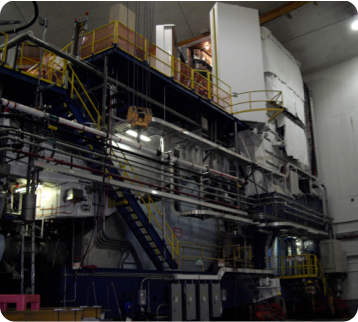 Cerenkov
The Measurements
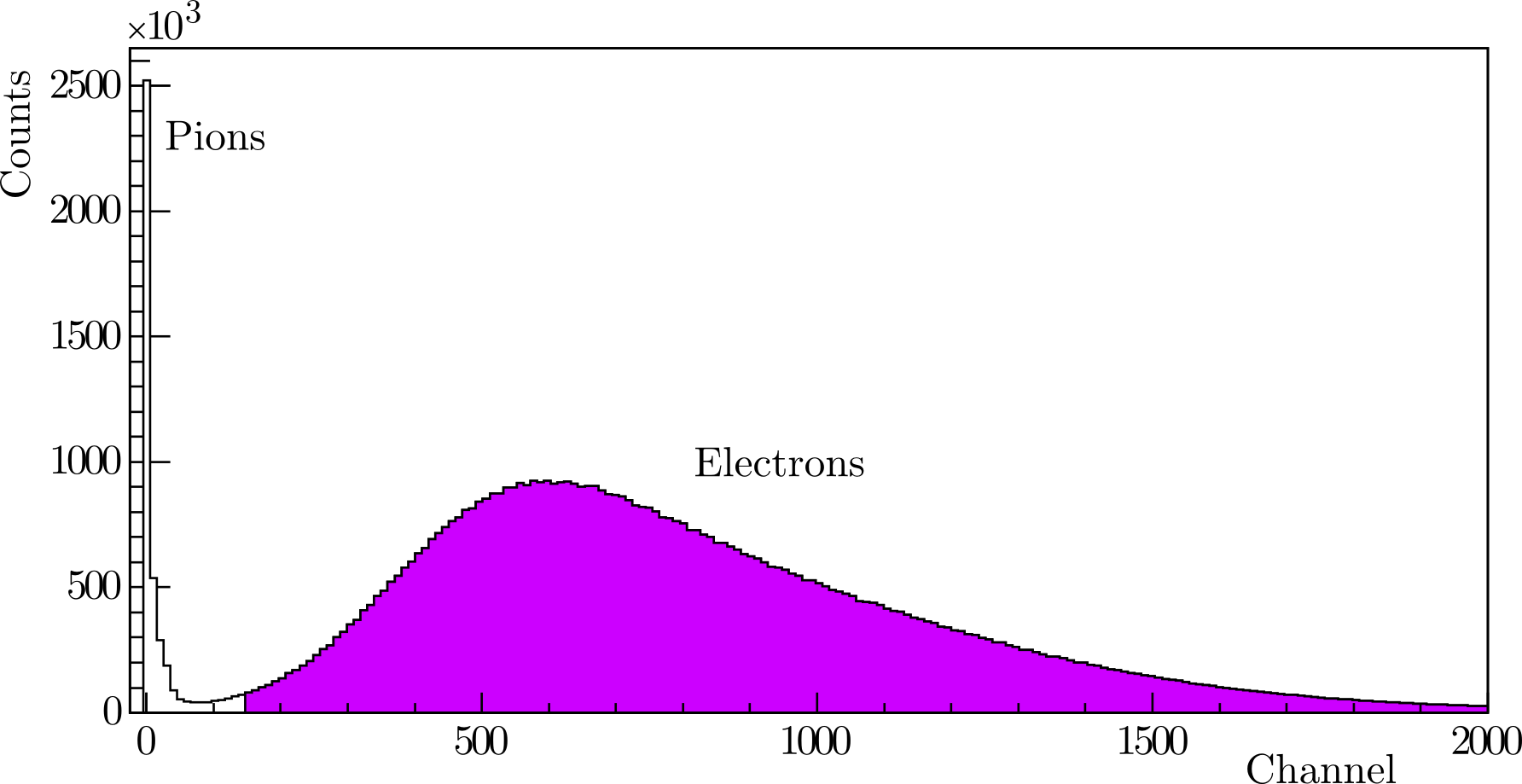 Right HRS
Electron ID
Details in E. Long, Ph.D. Thesis, Kent State University, 2012 (arXiv:1209.2739)
12/17/2013
Hall A Collaboration Meeting	Elena Long <ellie@jlab.org>
43
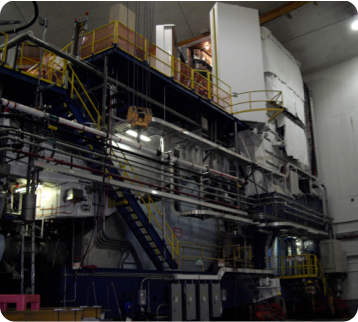 Preshower/Shower
The Measurements
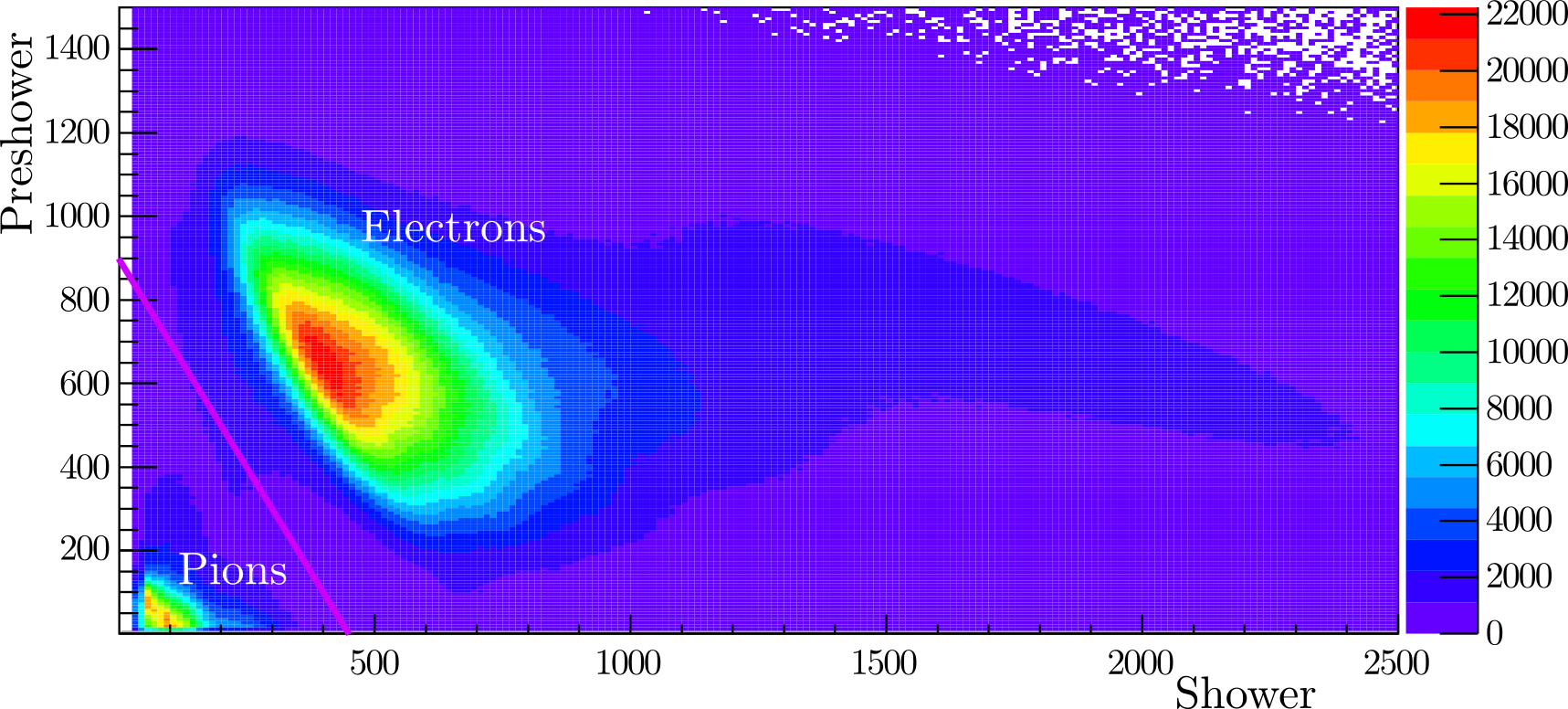 Right HRS
Electron ID
1]G. Jin, Ph.D. Thesis, University of Virginia, 2011.
12/17/2013
Hall A Collaboration Meeting	Elena Long <ellie@jlab.org>
44
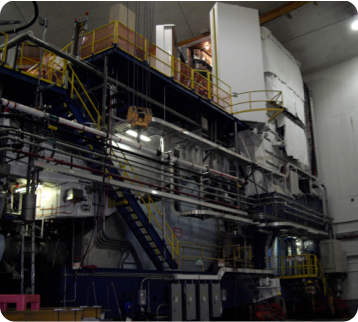 Theta/Phi
The Measurements
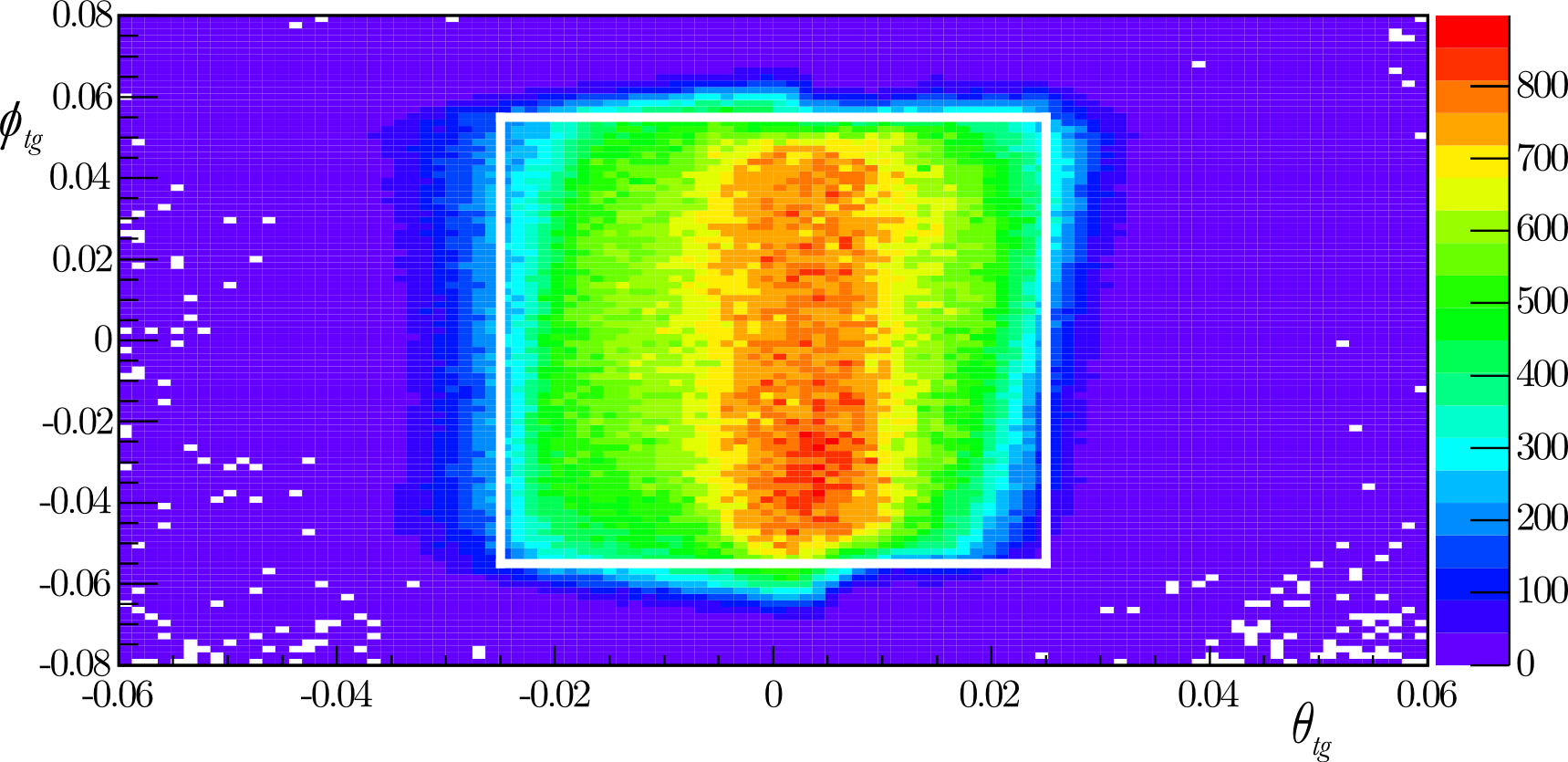 Right HRS
Electron ID
1]G. Jin, Ph.D. Thesis, University of Virginia, 2011.
12/17/2013
Hall A Collaboration Meeting	Elena Long <ellie@jlab.org>
45
Simple 3He(e,e’n) - PWIA
Ideally, the only interaction that occurs is when the incoming electron hits the neutron
This model is called Plane Wave Impulse Approximation (PWIA)
PWIA predicts the single-spin target asymmetry, Ay0, to be exactly zero
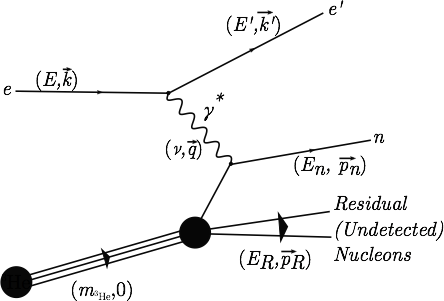 3He
12/17/2013
Hall A Collaboration Meeting		Elena Long <ellie@jlab.org>
46
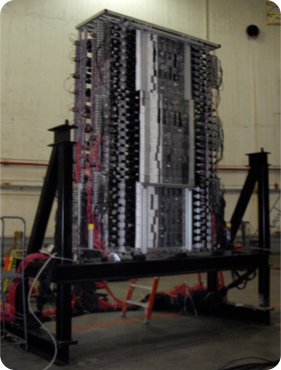 TheMeasurements
Hall A Neutron Detector (HAND)
Proton contamination
Details in E. Long, Ph.D. Thesis, Kent State University, 2012 (arXiv:1209.2739)
12/17/2013
Hall A Collaboration Meeting	Elena Long <ellie@jlab.org>
47
The Measurements
Reference Slide
Lorem ipsum dolor sit amet, consectetur adipisicing elit, sed do eiusmod tempor incididunt ut labore et dolore magna aliqua.
12/17/2013
Hall A Collaboration Meeting	Elena Long <ellie@jlab.org>
48
Results
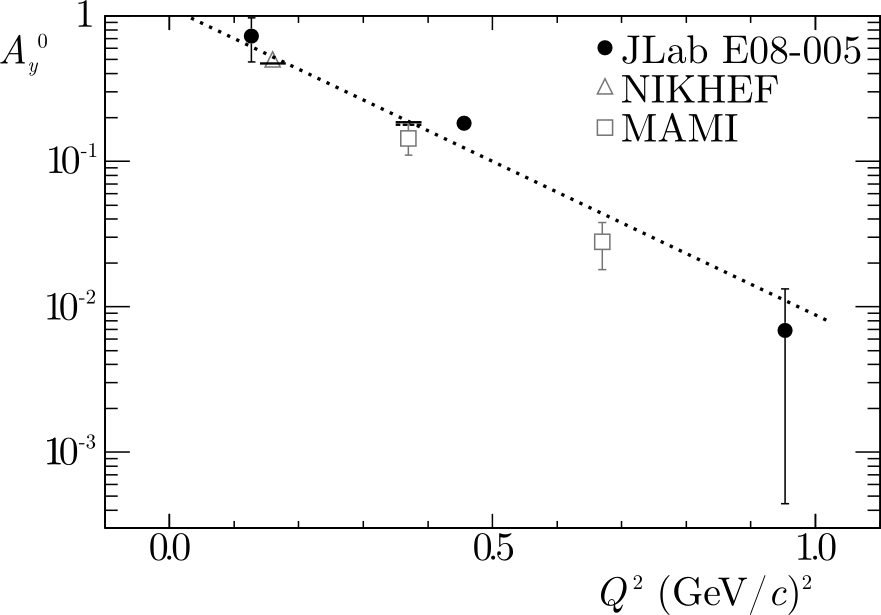 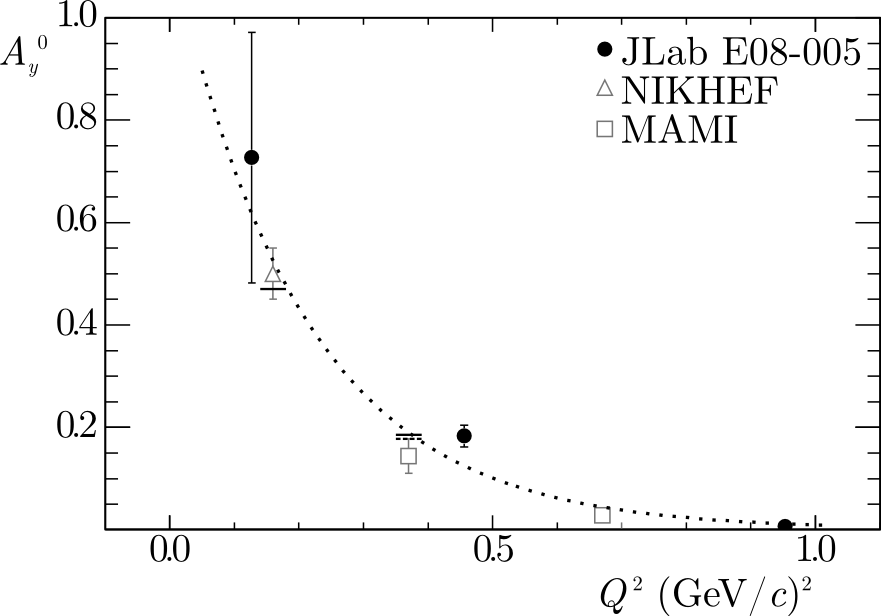 Ay0 vs. Q2
Linear and Logarithmic
12/17/2013
Hall A Collaboration Meeting	Elena Long <ellie@jlab.org>
49